Государственное бюджетное образовательное учреждение Центр психолого-медико-социального сопровождения Выборгского района Санкт-Петербурга
ТОЛЕРАНТНОСТЬ
Кандидат философских наук,
педагог-психолог
Медведева М.А.
Костромской проспект, дом 7
Тел. (812) 553-18-75
Толерантность
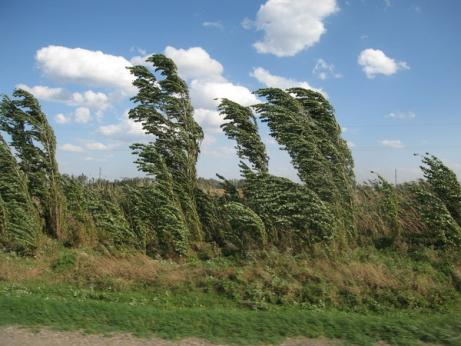 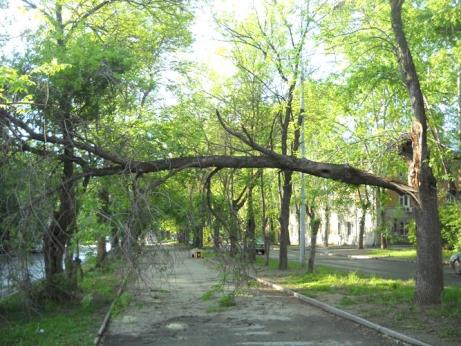 От лат. tolerantia – терпение. 
Отсутствие или ослабление реагирования на какой-либо неблагоприятный фактор в результате снижения чувствительности к его воздействию.
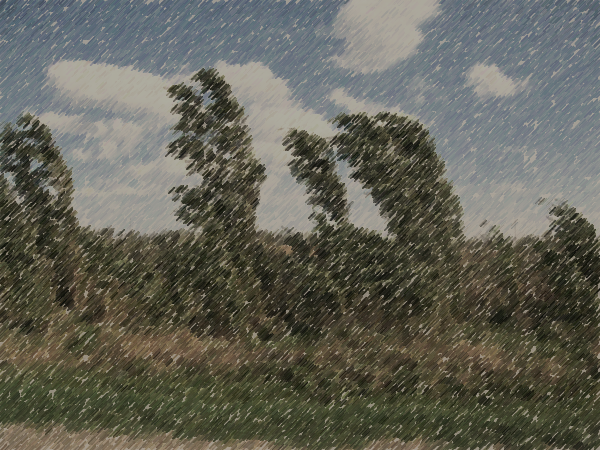 Толерантность
Устойчивость
Способность реализовать свои личные цели и отстоять свою позицию
Гибкость
Способность с уважением относиться к мнению и ценностям других людей
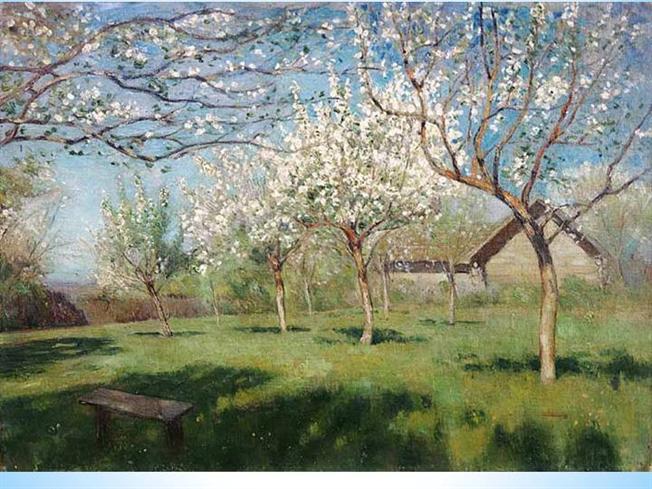 Толерантность
Уступая в малом, 
        получишь многое